疫情期间如何做好家庭心理防护？
辽宁省残疾人服务中心
教育与社区服务部
儿童发展干预科
主讲：马婷
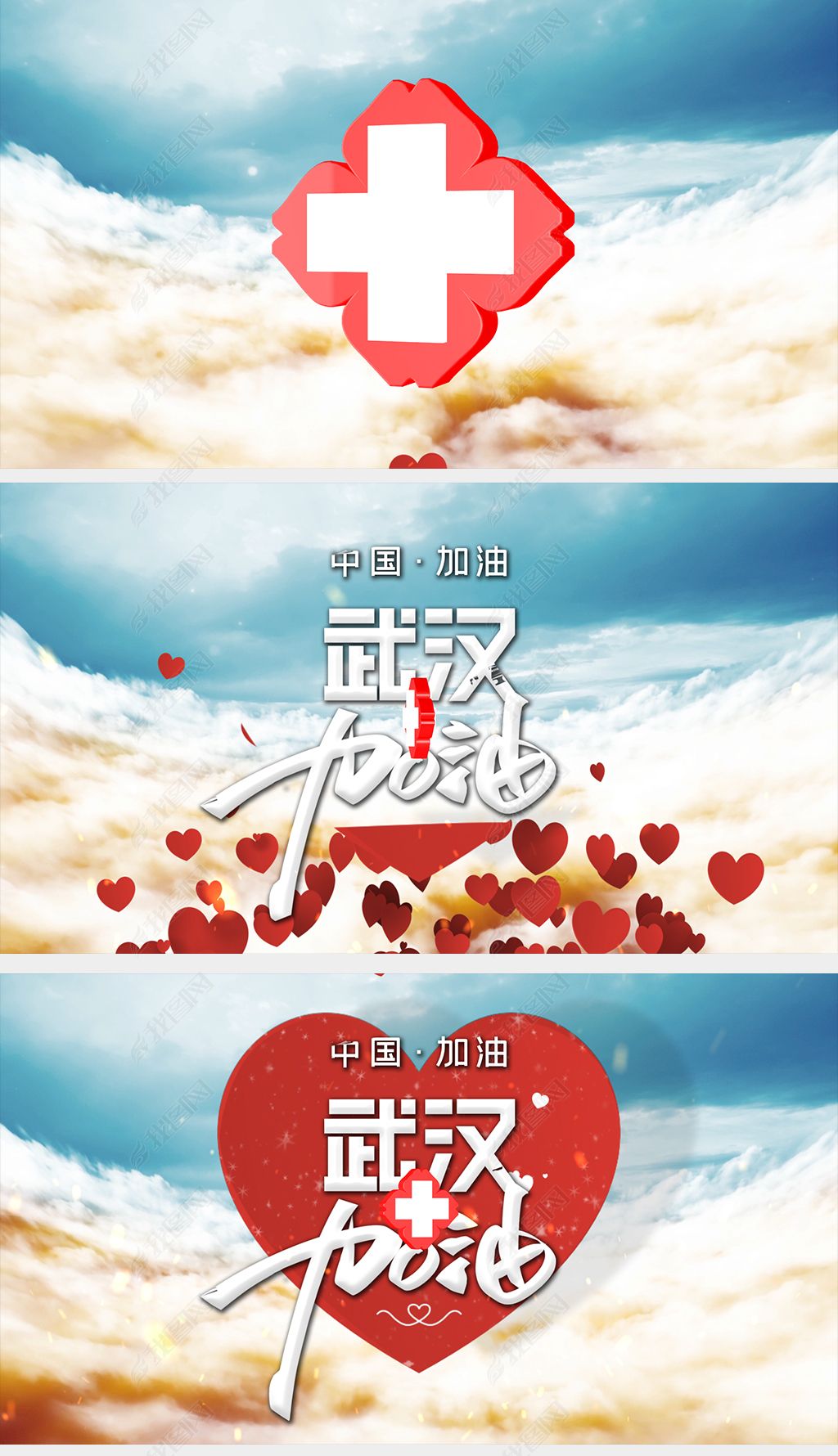 面对“新型冠状病毒肺炎”我们该如何做好心理防护？
当人们面对远远超出自己认知和应对范围的事件时，就会产生应激反应。
    当人们面对远远超出自己认知和应对范围的事件时，就会产生应激反应。
面对疫情，如何做好身心防护？
1、关照身体

远离传染源、切断传播途径、提高自我免疫力
面对疫情，如何做好身心防护？
2、关照心理
（1）减少关注频率，减少因信息过载引发的心理负担。
（2）充分利用假期时间做规划，并执行它。
（3）处理负向情绪
面对疫情，如何做好身心防护？
（3）处理负向情绪
★积极自我对话
★运动
★正向思维：自我肯定、去伪存真，辨识资讯、与不合理的信念辩论
身处疫情区或被隔离，如何调适自己？
不要刻意压抑这些情绪，而是找到合适的     途径允许自己体验和表达这些复杂的感受。
如果亲朋好友被隔离，我该做些什么？
★共情
★分享
★提供资源
如果自己或家人出现疑似“新型病毒肺炎”症状，该怎么做？
1、若体温＜38°可先进行自我隔离、观察。
2、若体温≥38°，并持续1-2天没有退烧，请务必戴  口罩，做好防护，立即就近求医，注意不要搭乘大众运输工具。
3、及时联系老师报备情况。
如果自己/家人/周边的人接触过“新型病毒肺炎”患者，该怎么做？
1、如果自己接触过，需要先进行自我隔离、观察
2、如果家人或周边的人接触过，提醒他们，但态度要尊重、真诚、鼓励，避免人际冲突。提醒保持个人和家庭卫生，戴口罩，以及认真洗手和消毒。
3、及时联系老师报备情况。
总结
家长篇：
★健康科普，与孩子一起学习防疫知识
★以身作则，做好自我管理
★关心孩子，陪伴孩子成长
总结
孩子篇：
★劳逸结合，做好假期计划
★调整心情，做自己情绪的主人
★与亲人朋友保持联络
★疫情期间也要“心晴”
如果自己/家人/周边的人出现心理问题，我该做些什么？
★寻求专业人士帮助
★去医院就医
★专业心理咨询师
感谢聆听